Η ανάπτυξη του εμπορίου και της  βιοτεχνίας στην περίοδο της Οθωμανικής κυριαρχίας
Pax Ottomana, 15oς
Οι (έμμεσες) ευκαιρίες επέκτασης του εμπορίου και  των Ελλήνων 16ο αι.
Η επέκταση του εξαγωγικού αγροτικού  εμπορίου προς τη δύση
Από τη Βενετική παρουσία στη Γαλλική εμπορική κυριαρχία (1569)*
Διομολογήσεις ξεκινούν με Γάλλους και μετά Άγγλους και άλλες χώρες
Η παράνομη εξαγωγή σιτηρών
Η πειρατεία
[Speaker Notes: Όλα τα  ξένα πλοία με εξαίρεση των βενετικών έπρεπε να πλεόυν υπο την προστασία των Γάλλων]
Στην ελλαδική χερσόνησσο
Τα άγονα νησιά (ναυπηγική, ναυτιλία)

 

2. πρωτοεκβιομηχάνιση (υφαντουργική) στα όρη (διείσδυση εμπορικού κεφαλαίου στην γεωργία)  putting-out?
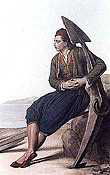 ορόσημα
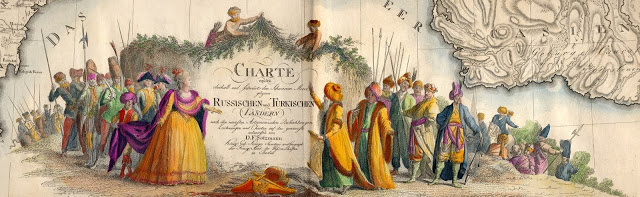 Συνθήκη Κιουτσούκ Καναϊρτζή,  1774

Ναπολεόντιος αποκλεισμός και οι Ναπολεόντιοι πόλεμοι (1796-1814)
[Speaker Notes: Ρωσία προστάτιδα χριστιανών υπηκόων Οθωμανικής Αυτοκρατορίας]
Η επέκταση των Ελλήνων φθάνει σε κρίσιμο όριο  την παραμονή της επανάστασης
Η λήξη των Ναπολεόντιων πολέμων
H αναδυόμενη βιομηχανική επανάσταση στη δύση και η διάλυση της εγχώριας δευτερογενούς παραγωγής
….προλεταριοποίηση των τεχνιτών
Μερικά από Τα μεγάλα ερωτήματα
Η πορεία του καπιταλισμού στον ελλαδικό χώρο : εκκίνηση το εμπόριο ΄(ασιατικός τρόπος μετάβασης στον βιομηχανικό καπιταλισμ΄) η η οικοτεχνία/το δυτικό σύστημα της αναθέσεως/ μικρή μανιφατούρα;)
Η συσσώρευση κεφαλαίου των Ελλήνων
Οι οικονομικές σχέσεις  με την Ευρώπη
Η οθωμανική αυτοκρατορία: ένταξη στην παγκοσμιοποίηση και ο ρόλος των Ελλήνων
Η ΕΛΛΗΝΙΚΗ ΕΜΠΟΡΙΚΗ ΔΙΑΣΠΟΡΑ
Η  χρυσή εποχή (1770-1914)
Ο εμπορικός οίκος και επιχειρείν
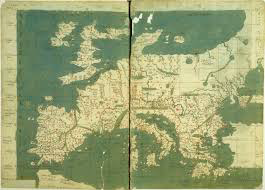